Краткосрочный проект в младшей группе «Гигиена, чистота, значит, мыло и вода»
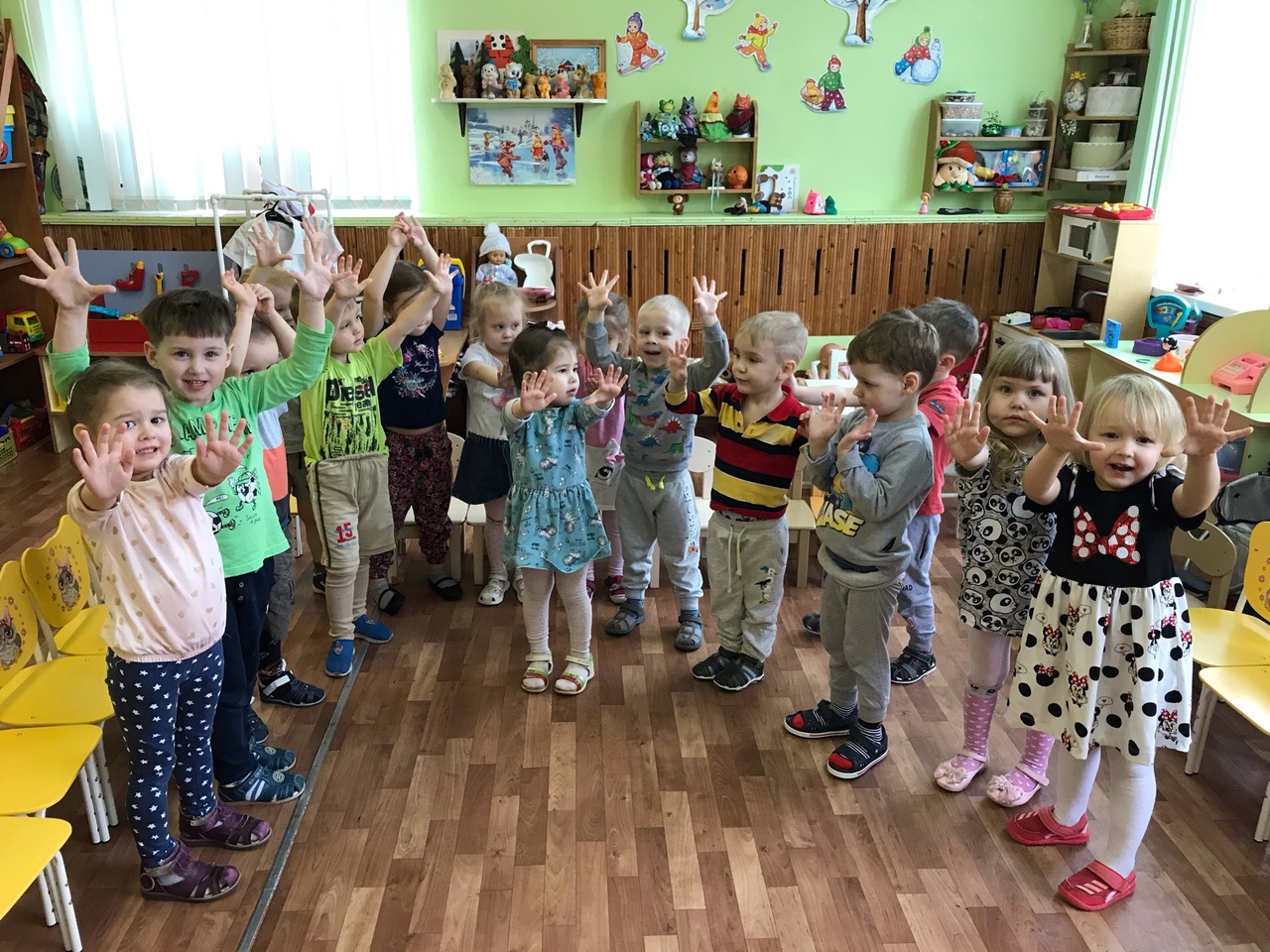 Авторы:
Катанаева 
Виктория Ивановна (воспитатель)
Кулакова
 Людмила Павловна (воспитатель)
 
МБДОУ Детский сад № 180
Фестиваль проектов по популяризации здорового образа жизни «Азбука здоровья»
Тип проекта: познавательно – исследовательский.
Продолжительность проекта: 1 неделя.
Участники проекта: дети, воспитатели, родители.
Возраст воспитанников: 3 года.
Актуальность проекта: Гигиеническая культура столь же важна для человека, как и умение разговаривать, писать, читать. Известно, что здоровье человека закладывается в детстве. Поэтому в  процессе повседневной работы с детьми необходимо стремиться к тому, чтобы выполнение правил личной гигиены стало для них естественным, а гигиенические навыки с возрастом постоянно совершенствовались
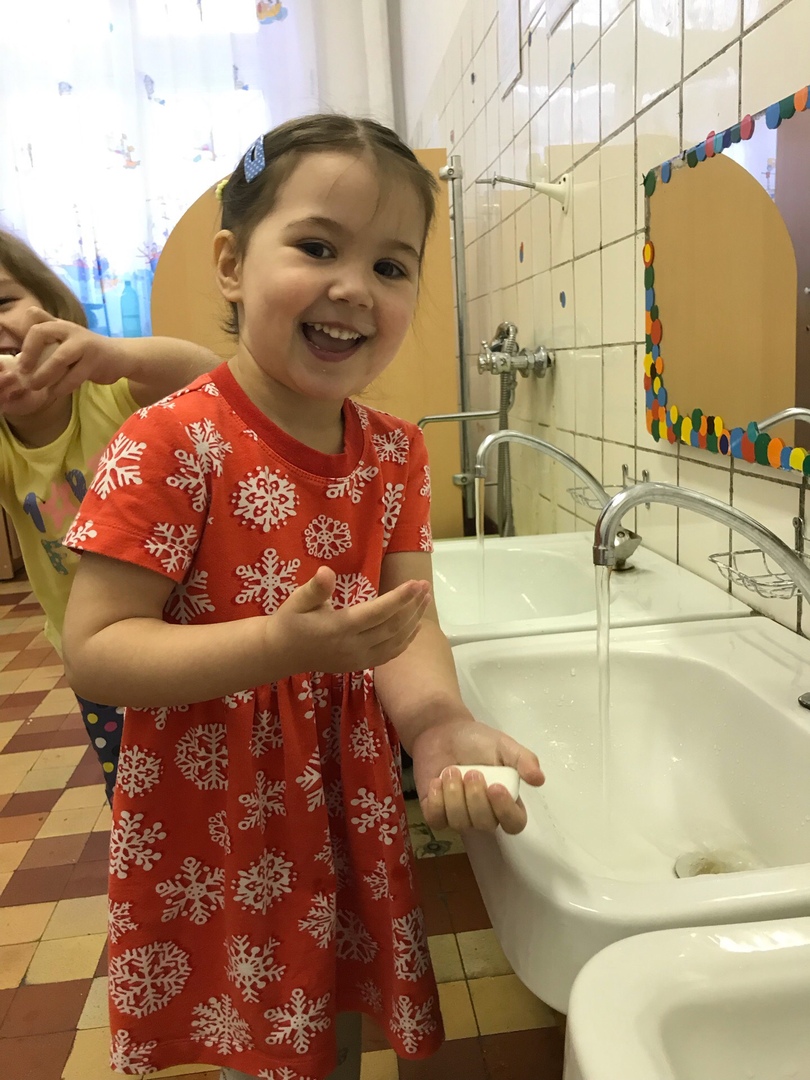 Цель проекта
Дети: узнать о вреде грязных рук, узнать, для чего используют мыло, о его видах и полезных свойствах.
Воспитатели: познакомить детей со свойствами мыла, совершенствовать представления детей о значении гигиенических процедур (мытье рук, развивать умение самостоятельно замечать необходимость мытья рук, прививать потребность вести здоровый образ жизни, воспитывать привычку следить за своим внешним видом, мыть руки с мылом перед едой, после туалета, по мере загрязнения.
Родители: помочь детям узнать о назначении и свойствах мыла, о важности соблюдения гигиенических процедур.
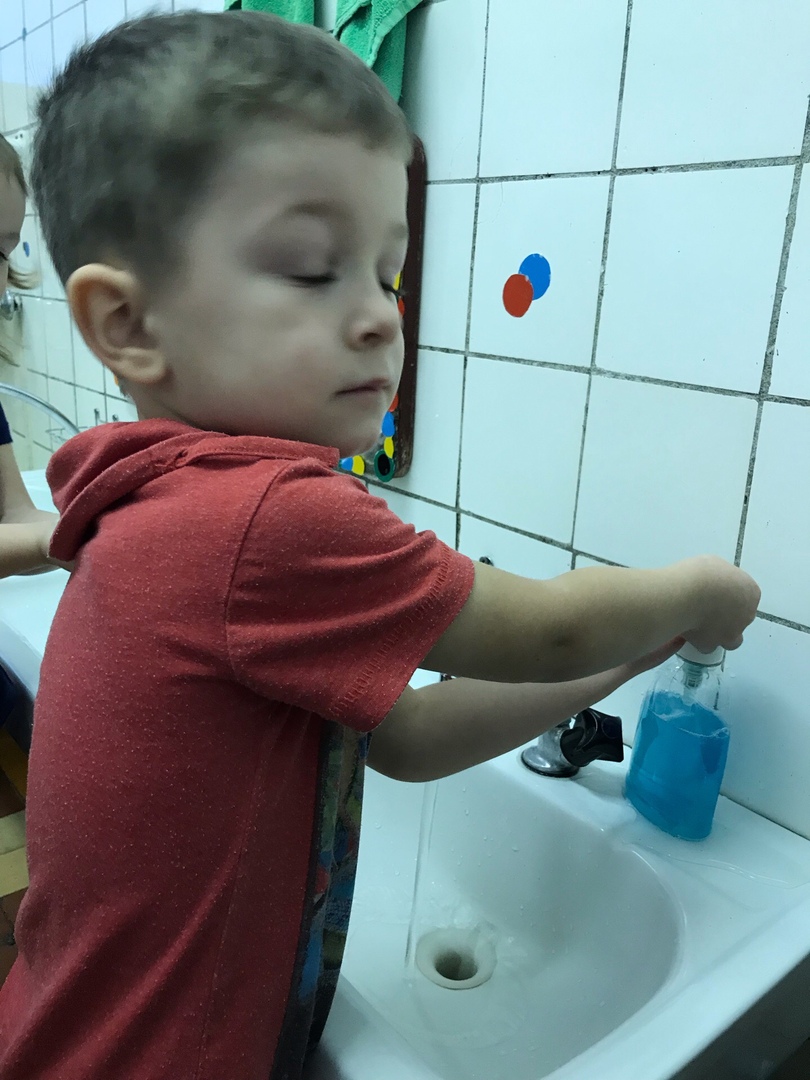 Подготовительный этап. 

Опрос детей «Что будет, если мы не будем мыть руки?»
Самый популярный ответ – «Будет болеть живот, потому что на руках живут микробы». Самый неожиданные ответы   – «мама будет ругаться», «воспитатели не пустят кушать», «просто надо и всё». 
Чтение художественной литературы: К. Чуковский «Мойдодыр», А. Барто «Девочка чумазая», Р. Куликова «Каждый день я мыло мою…», Л. Корчагина «Умылся», М. Яснов «Я мою руки», Г. Лагздынь «Аккуратные зайчата»
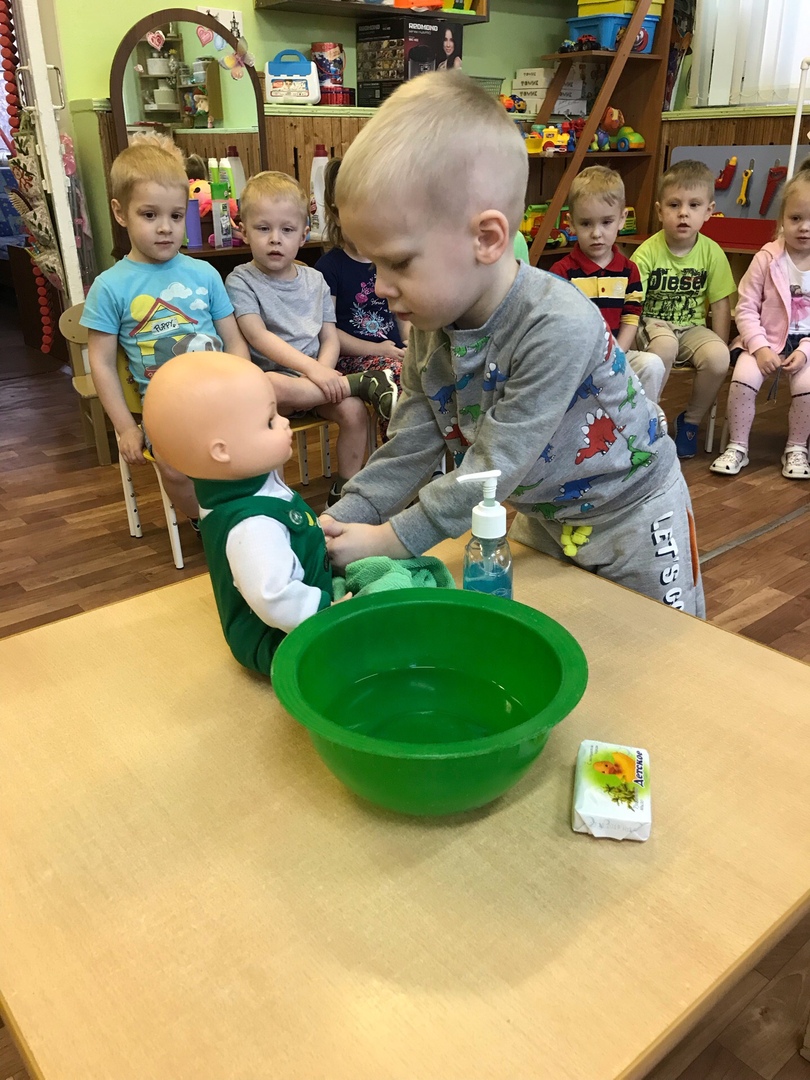 Практические этапы проекта
Формирование целостной картины мира. НОД «Чистота залог здоровья»
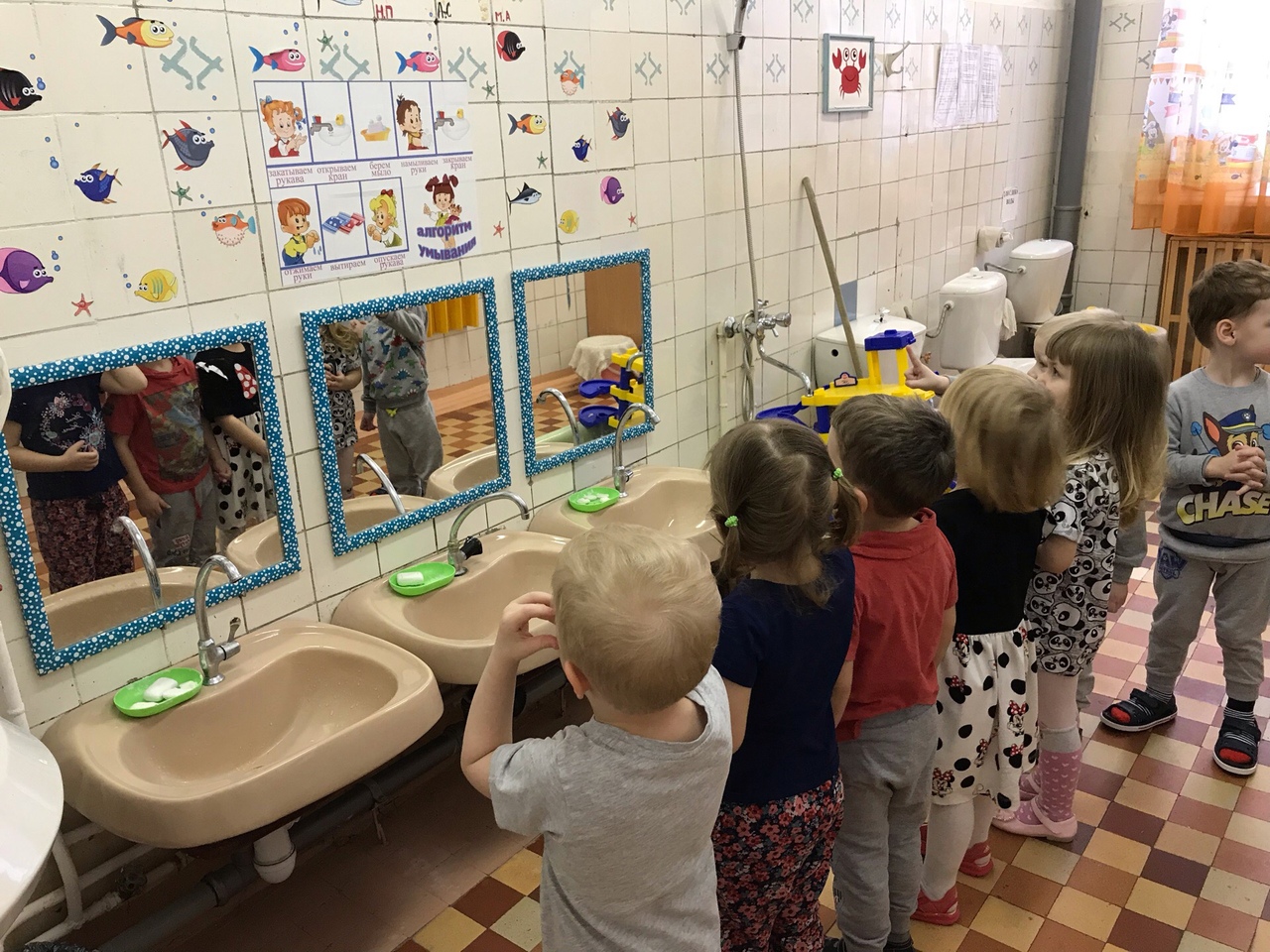 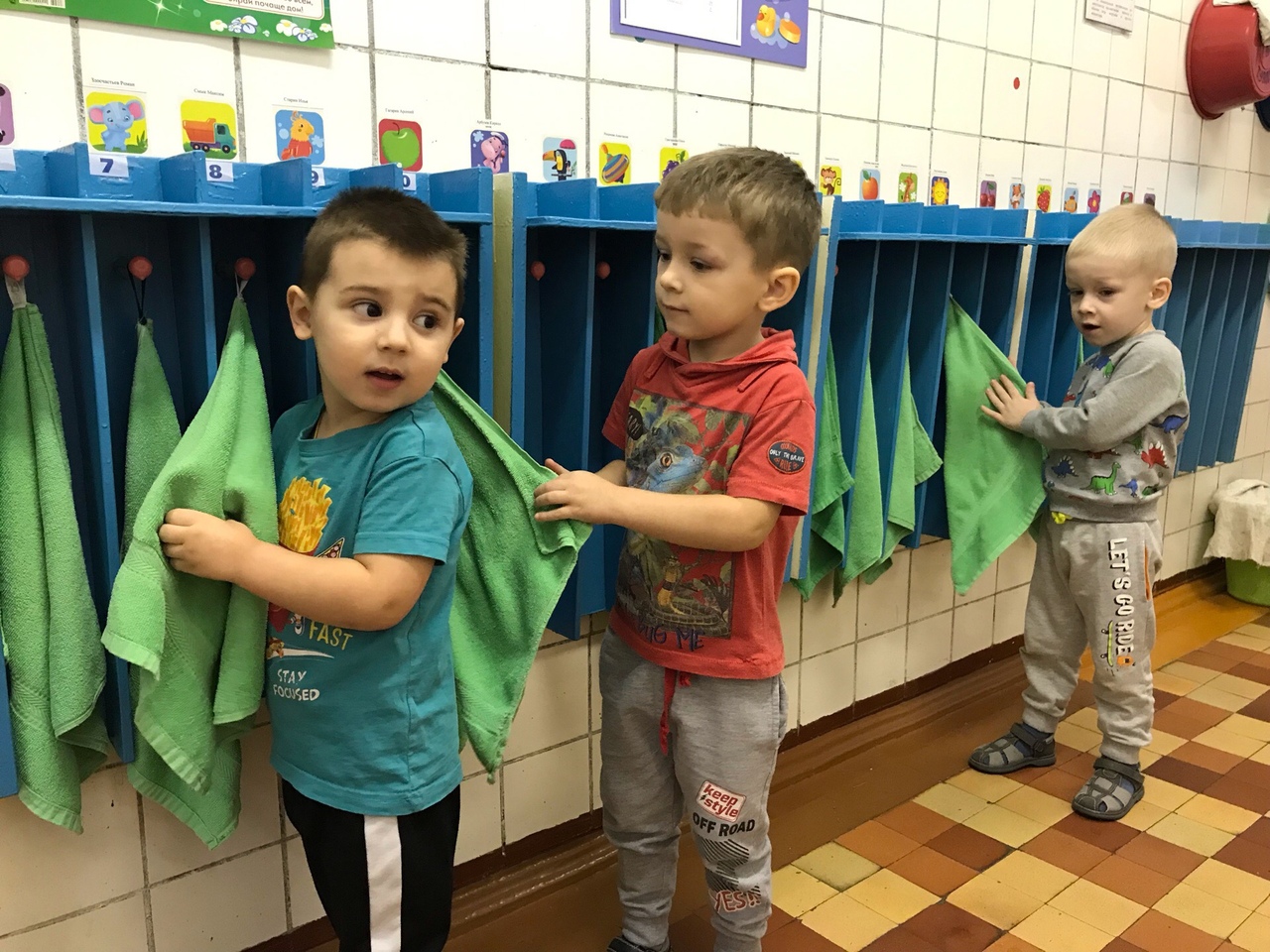 Исследовательская деятельность  «Мыло разное бывает» 
Виды мыла: жидкое и кусковое
Мыло ароматное: разные ароматы мыла 
Мыло по функциональности: мыло для тела, мыло хозяйственное
Мыло по форме: квадратное, круглое, прямоугольное, в виде фигур (звери, цветы, предметы)
Практические этапы проекта
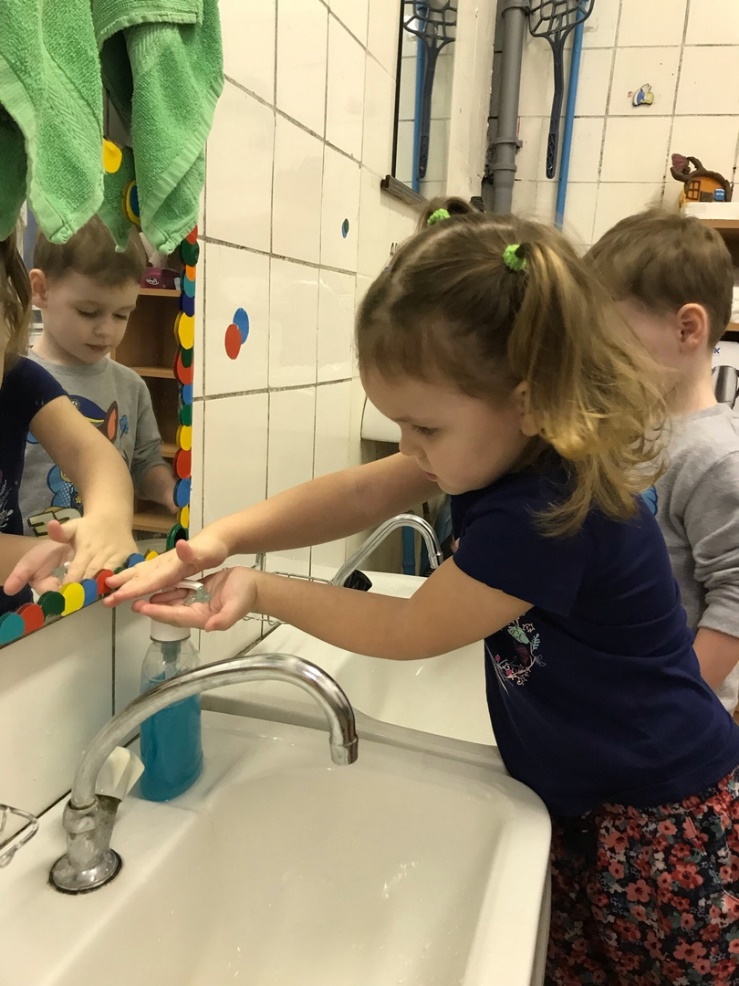 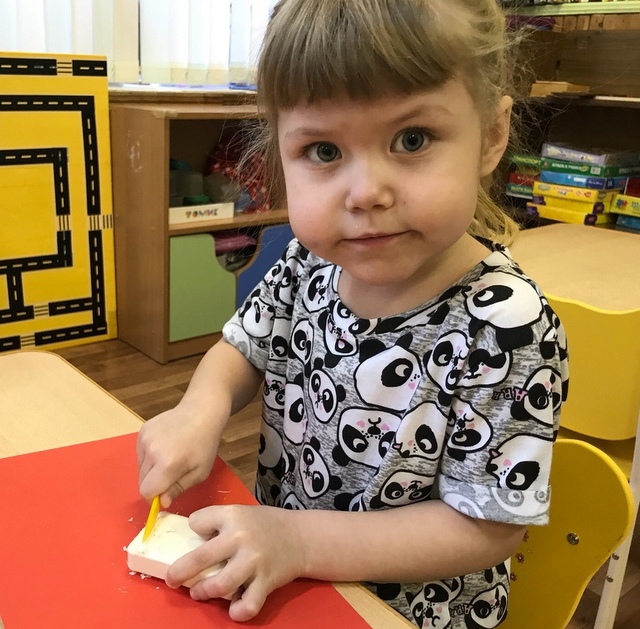 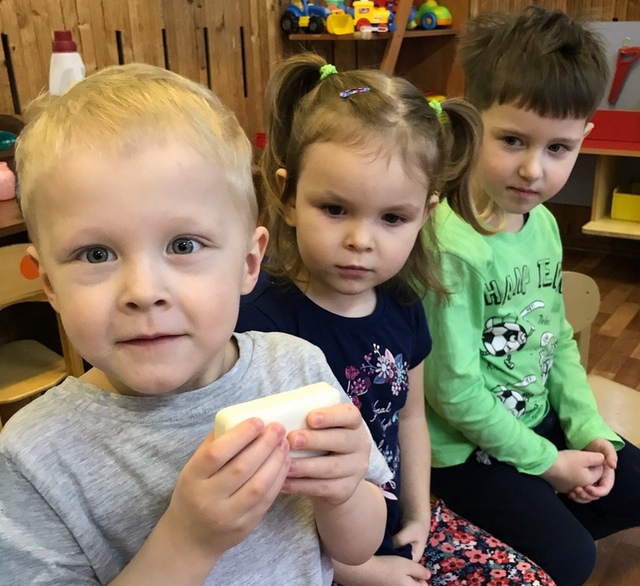 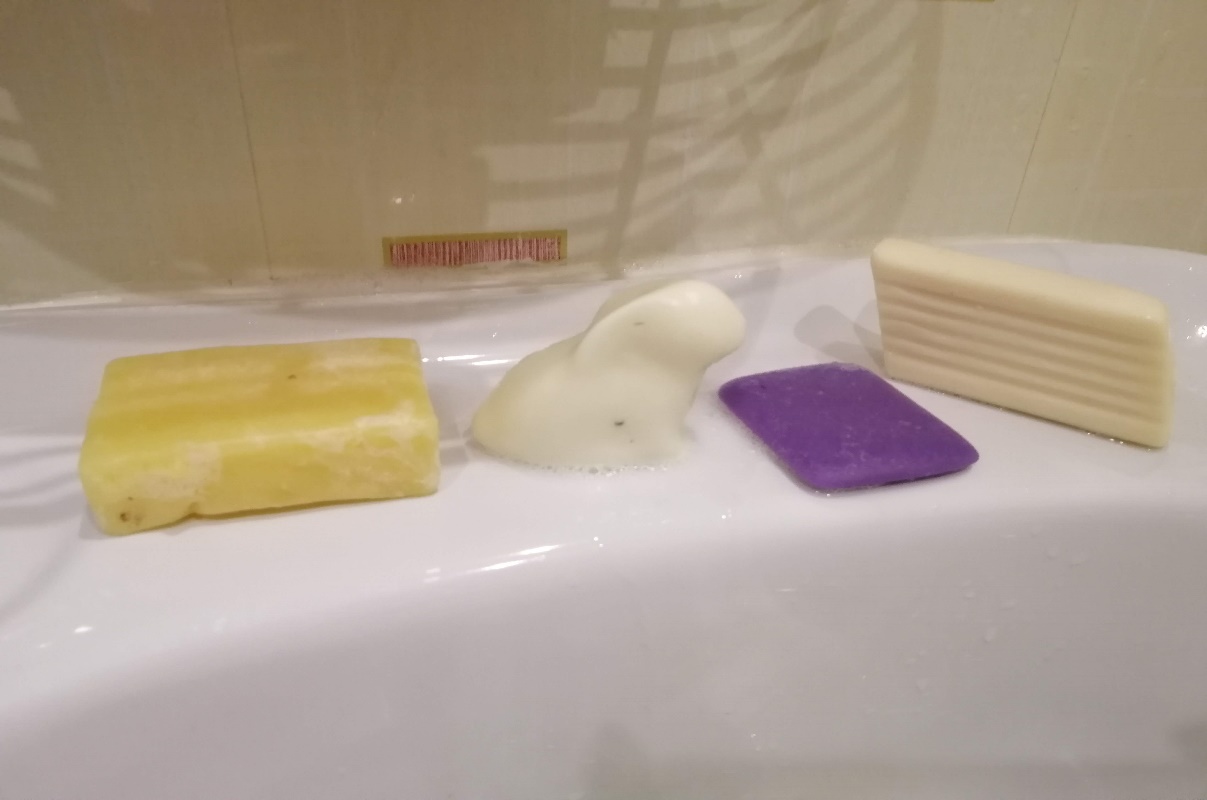 Практические этапы проекта
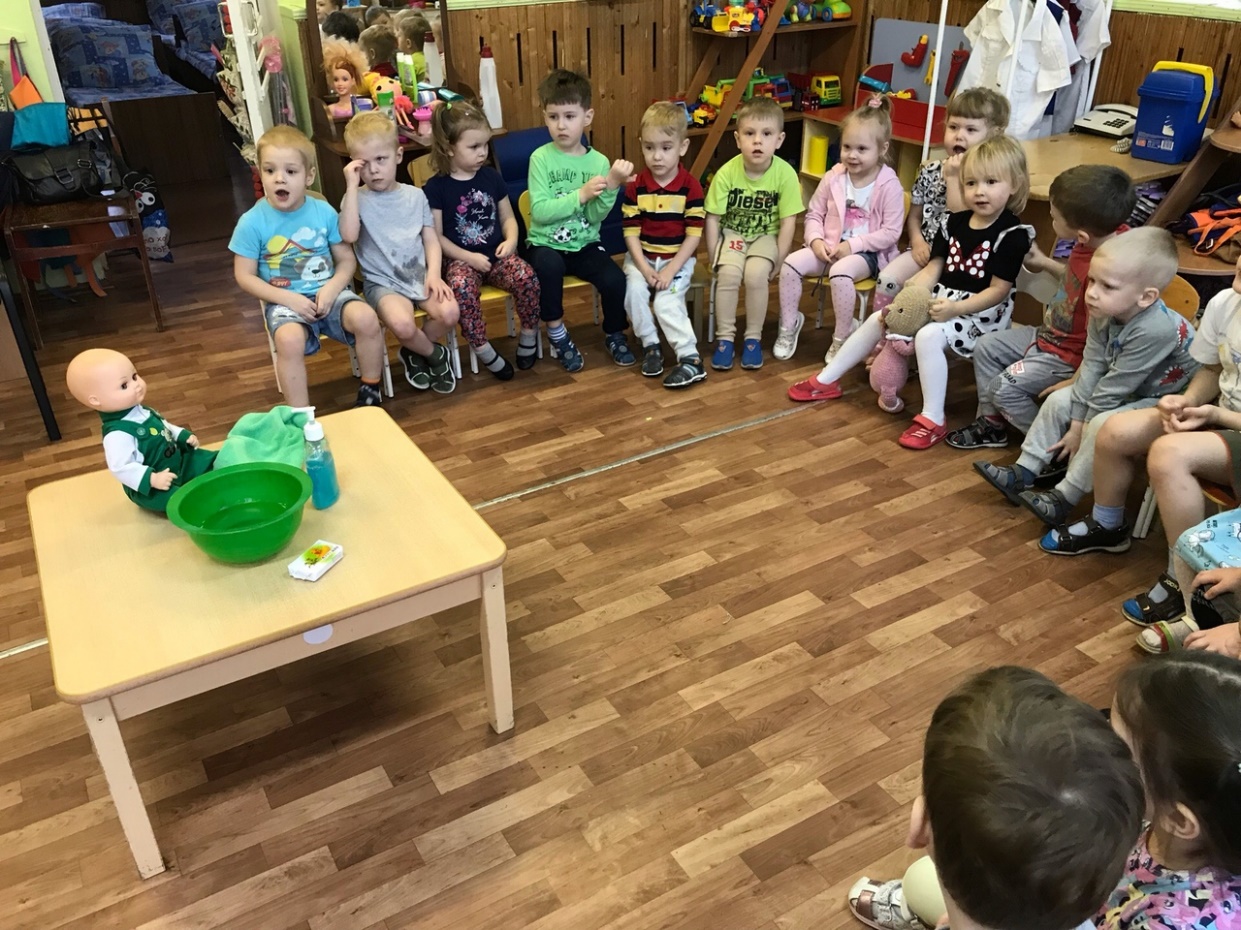 Просмотр мультфильма «Мойдодыр»
Беседы по темам «Как нужно ухаживать за собой», «Личная гигиена», «Полезно – не полезно», «Твой носовой платок», «Грязные руки – хорошо или плохо?», «Кто такой неряха?»
Сюжетно – ролевая игра «Кукла катя умывается», «Помоги мишке помыть лапки».
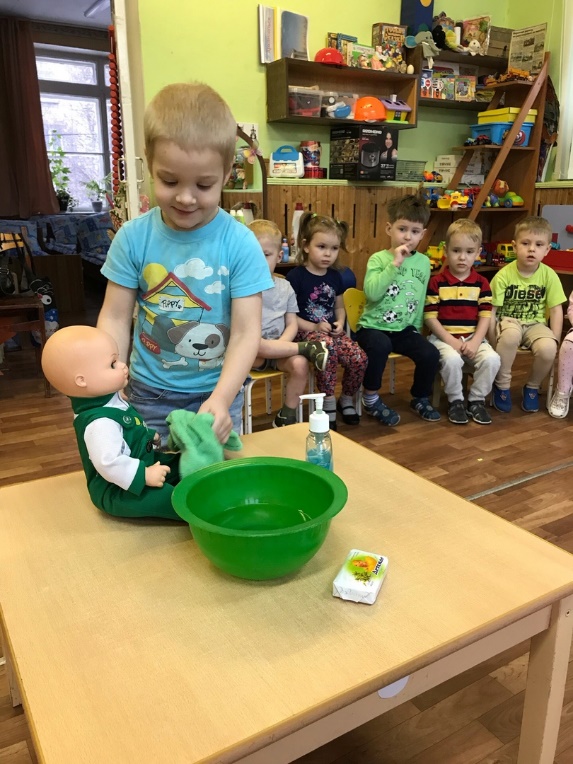 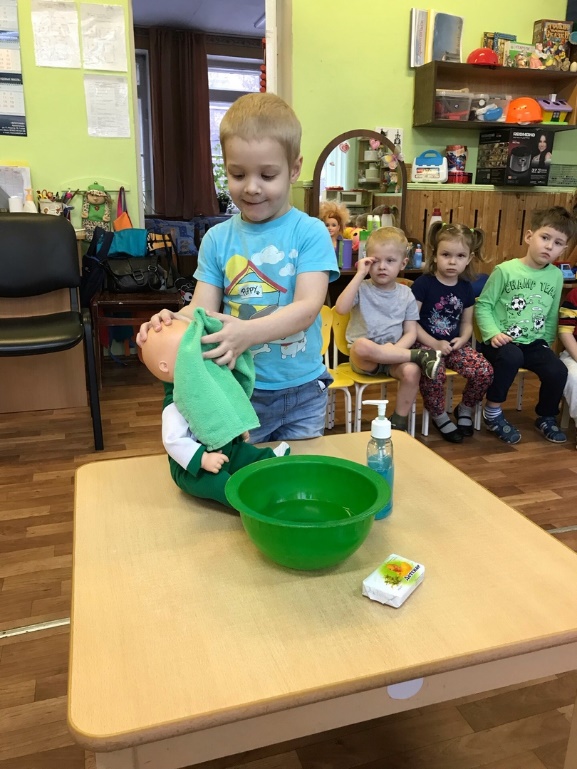 Практические этапы проекта
Исследование качеств и свойств мыла, игры с пеной (в группе с воспитателями, дома с родителями )
Мыльные  пузыри
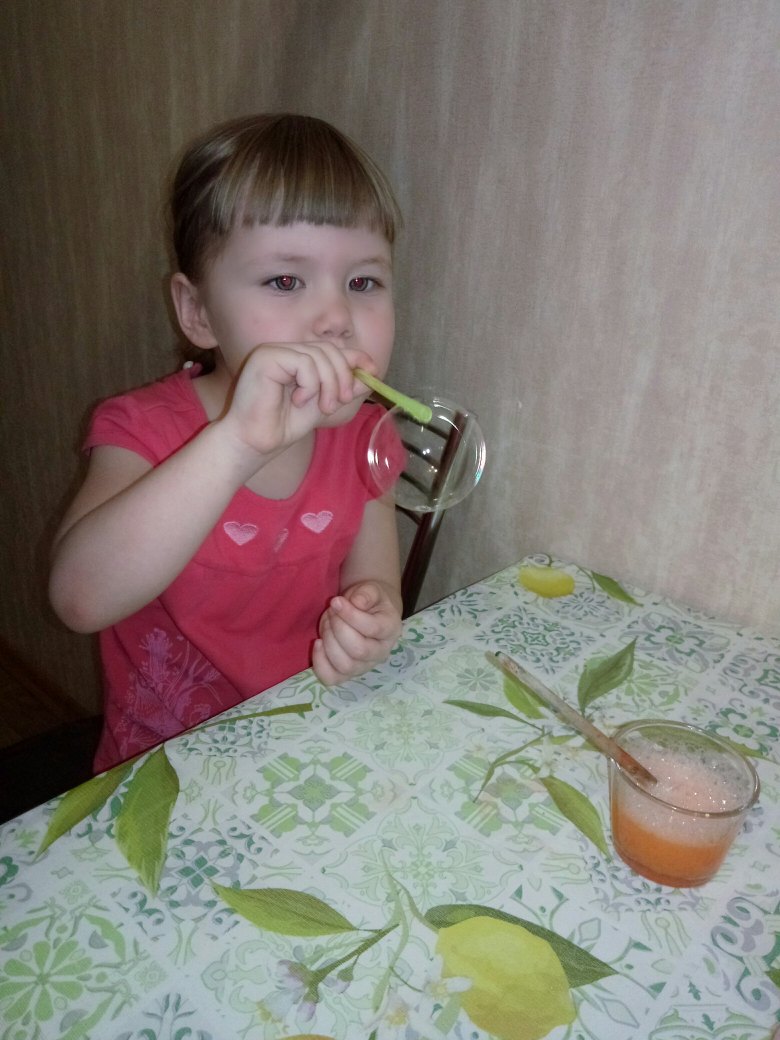 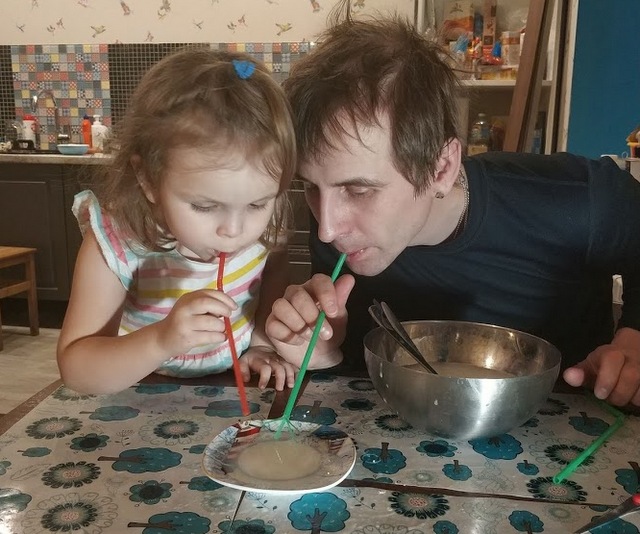 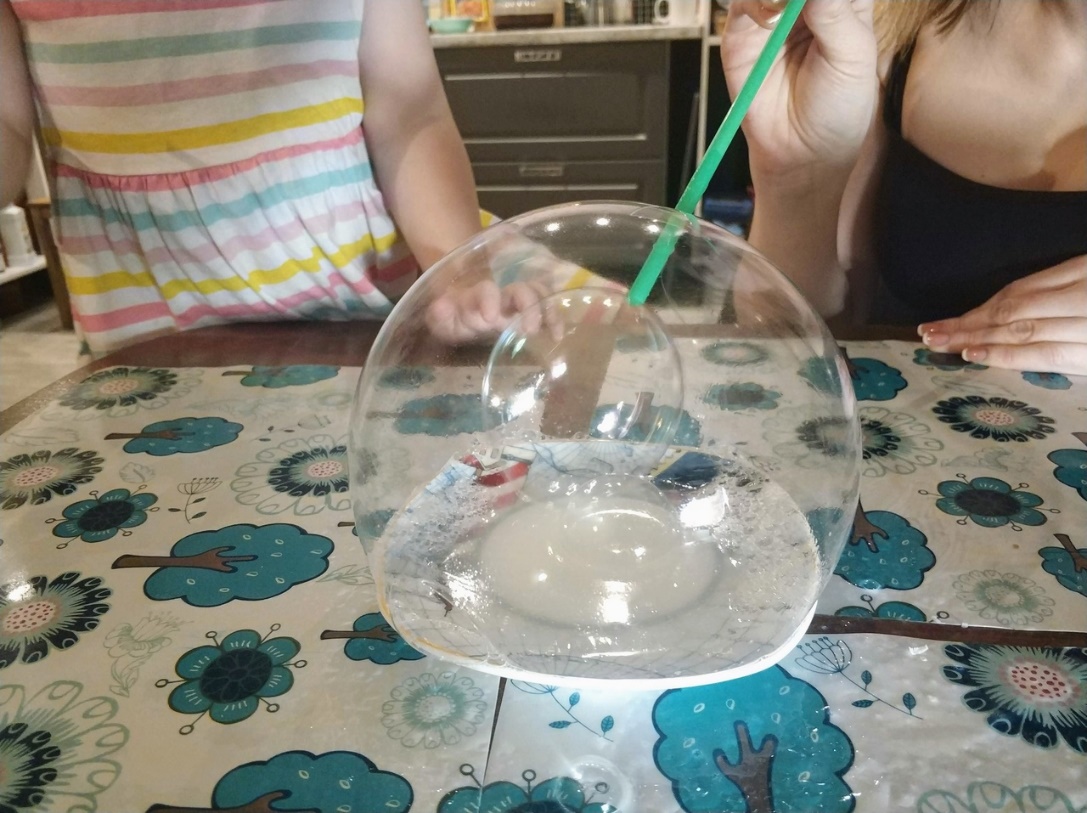 Поймай мыло скользкое
Рисование мылом по ткани 
Пена в стакане (В стакан наливаем воды, добавляем моющее средство и просим ребенка подуть через коктейльную трубочку в получившийся раствор)
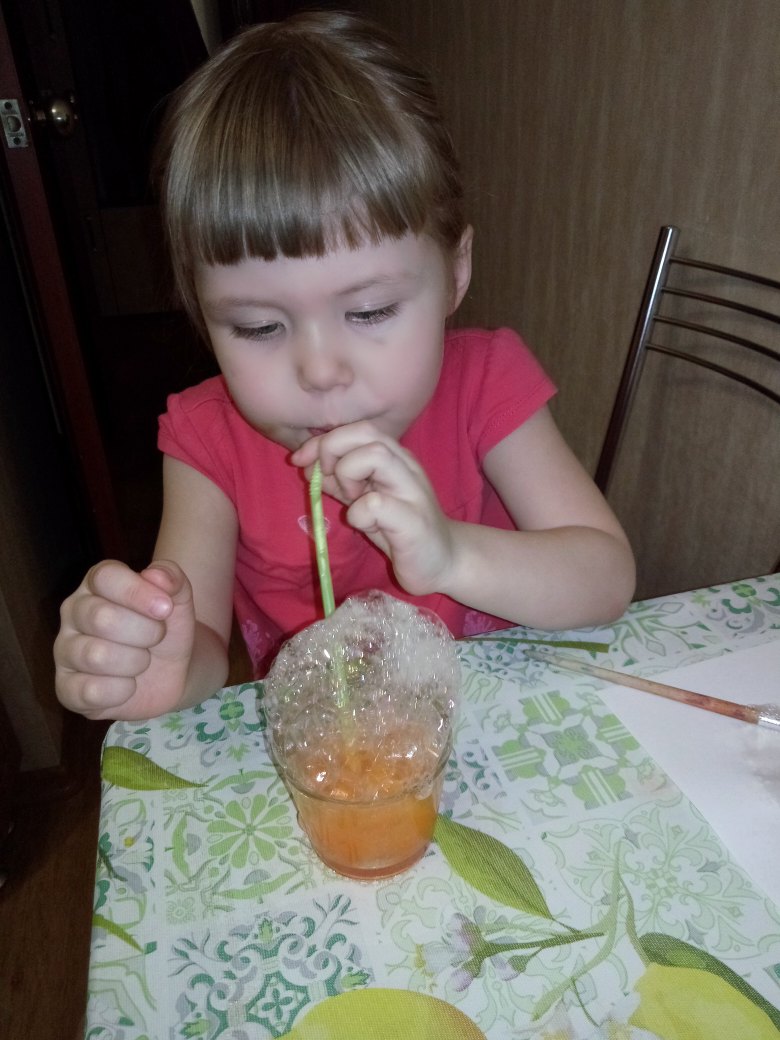 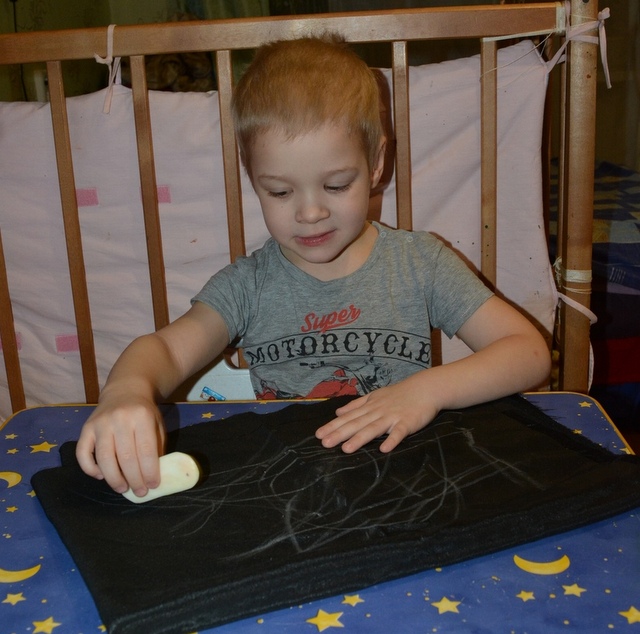 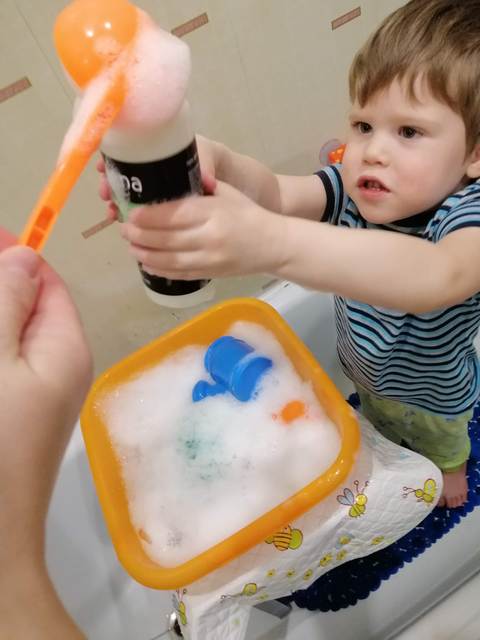 Разная пена (густота пены от вида мыла, взбиваем венчиком. Пена зависит и от силы взбивания)
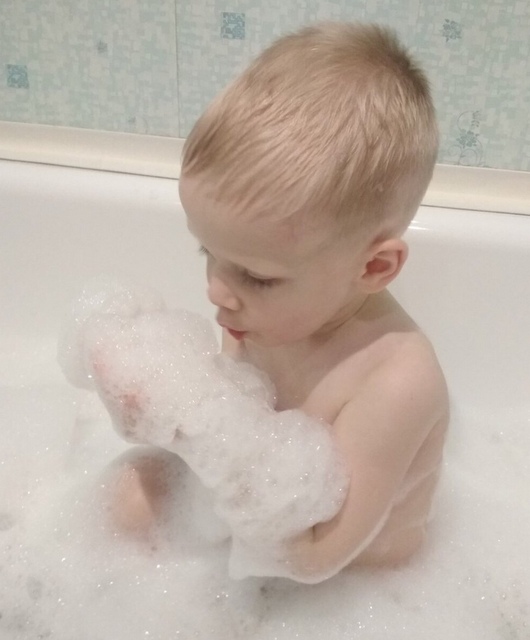 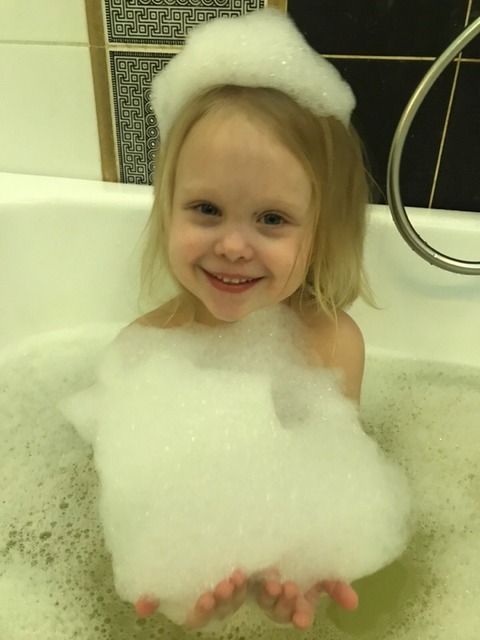 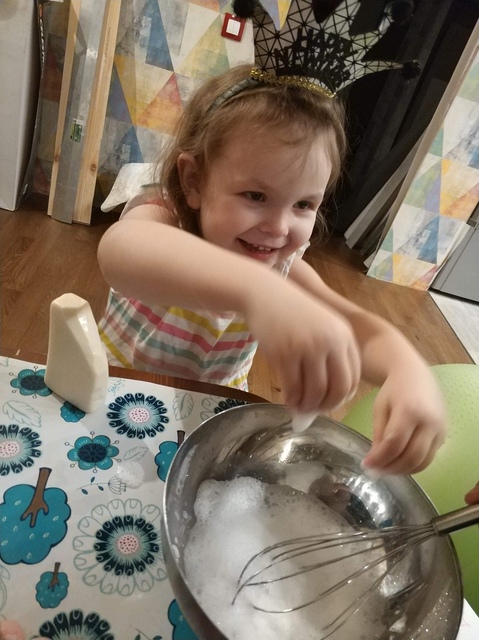 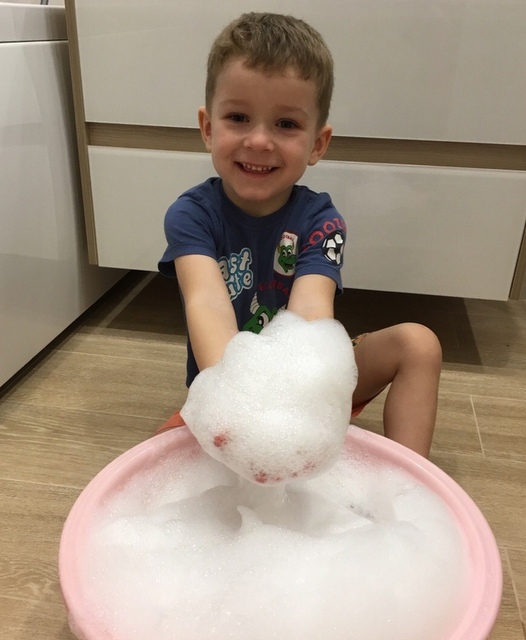 Мыло силач (Тарелку необходимо слегка смочить водой, потом  сверху положить мыло, прижать его и пару раз прокрутить вокруг своей оси. Оставляем мыло на тарелке на 2 минуты. Пробуем поднять мыло, при этом тарелка поднимается вместе с мылом, т.к. последнее «приклеилось» к тарелке.)
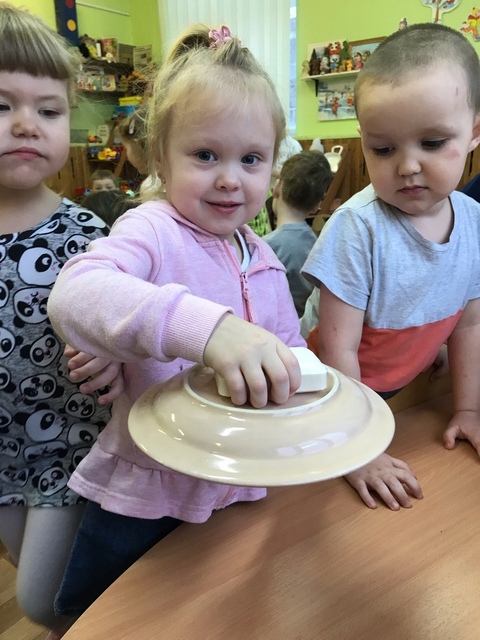 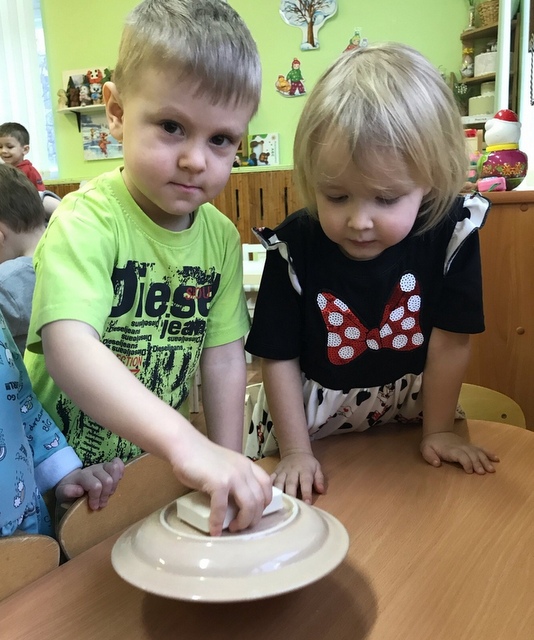 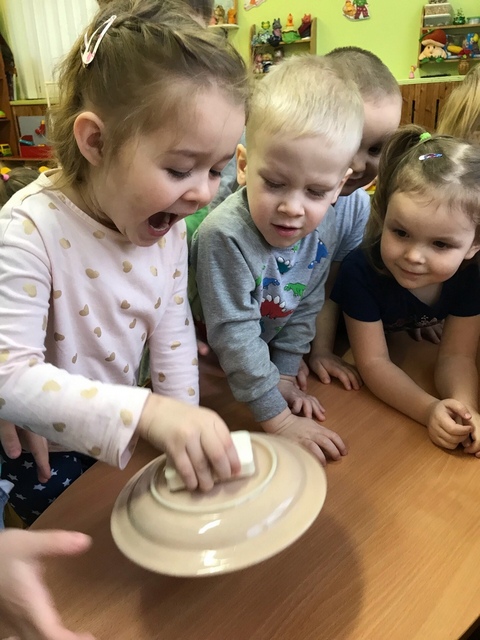 Тонет, не тонет (Наливаем немного мыла или пены в ванну и помощью венчика взбиваем пену, чтоб пена была густая. Аккуратно на пену кладем предметы (перо, крышка, губка, игрушка), и определяем, что тонет, что нет)
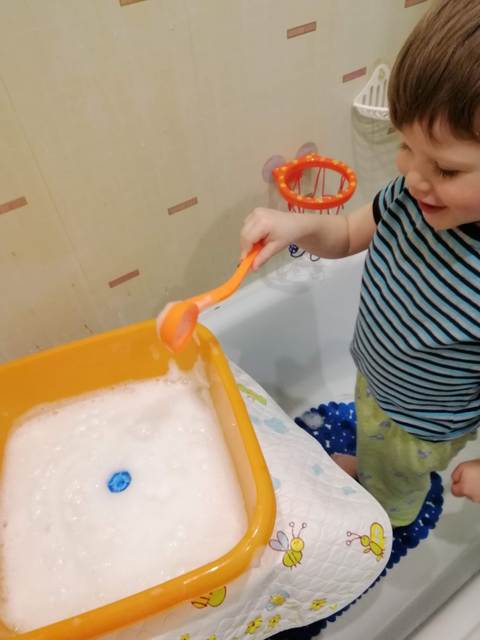 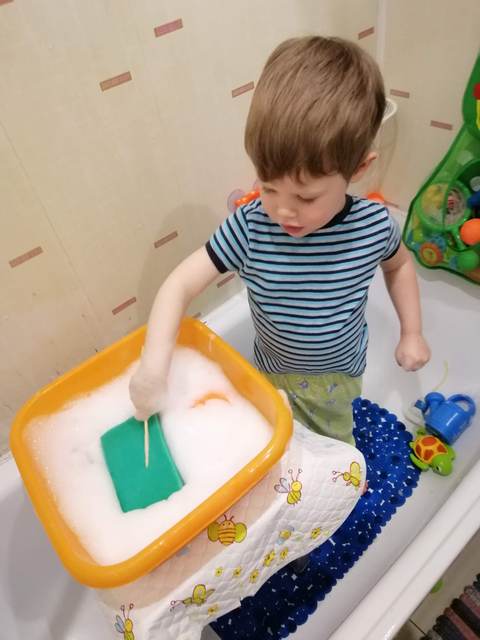 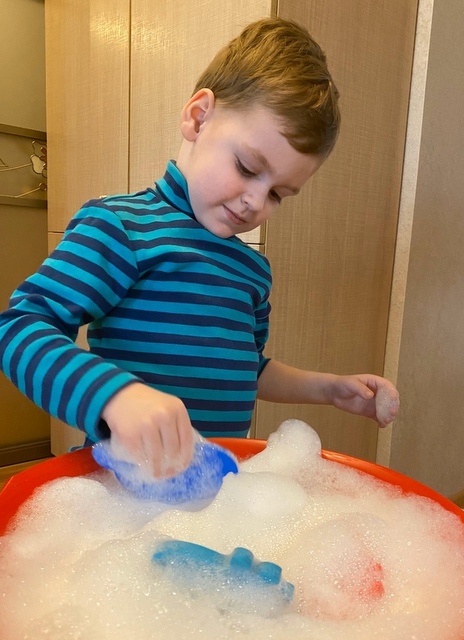 Результаты:
Благодаря участию в проектной деятельности у детей за короткий срок сформированы достаточно устойчивые представления о значимости мытья рук с мылом, а родители стали активными участниками педагогического процесса группы. 
Фотокнига «Красивое мыло, ароматный брусок, Тебе я вручаю, милый дружок». 
Буклет для родителей «Болезни грязных рук»
Мини-картотека «Чистота-залог здоровья»
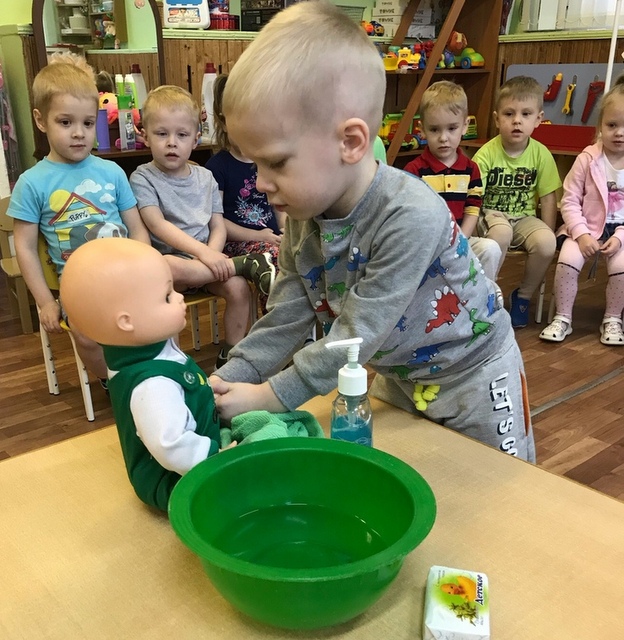 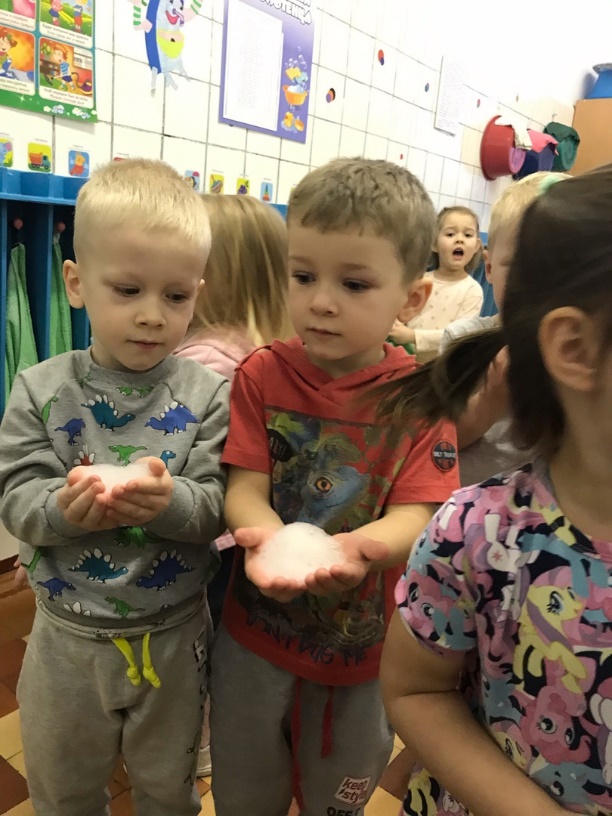 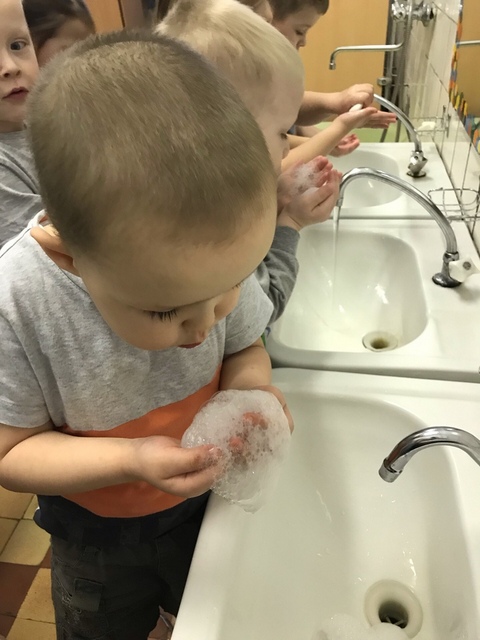 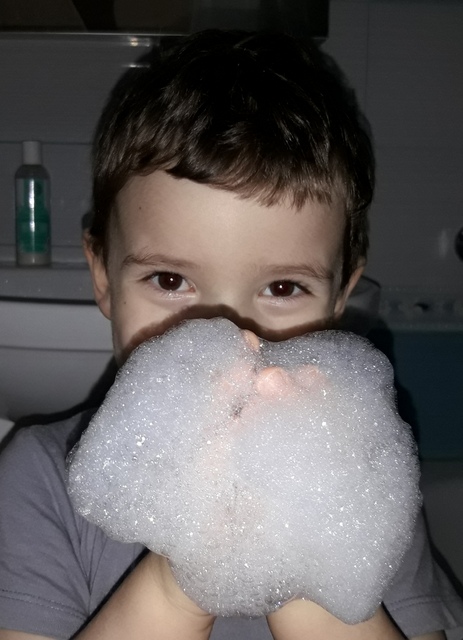 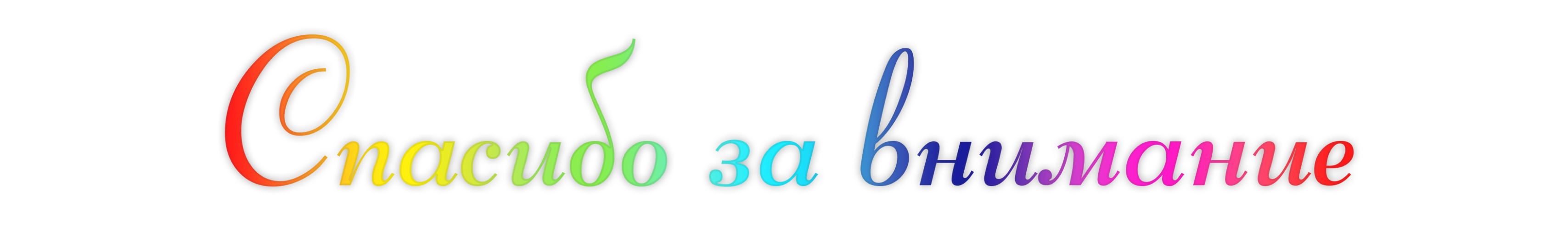 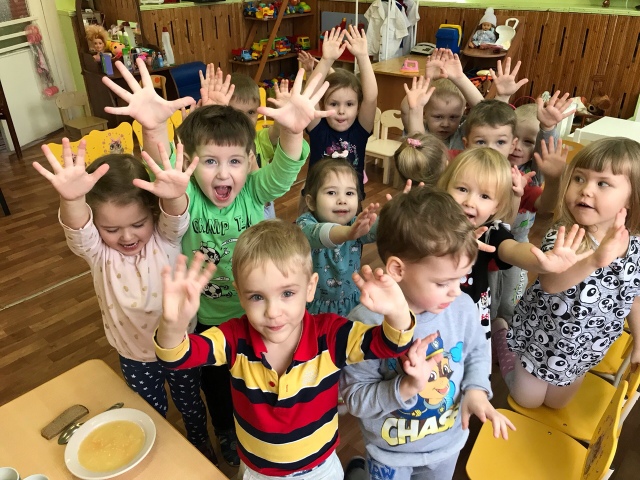